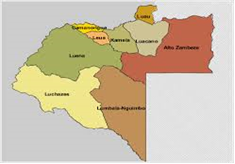 CONSELHO CONSULTIVO DO MINEA-NAMIBE 2017
BALANÇO DA IMPLEMENTAÇÃO DAS POLÍTICAS E ESTRATÉGIAS DURANTE O MANDATO 2013/2017
CENTRAIS TERMICAS
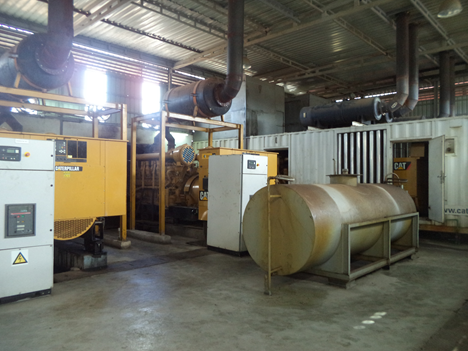 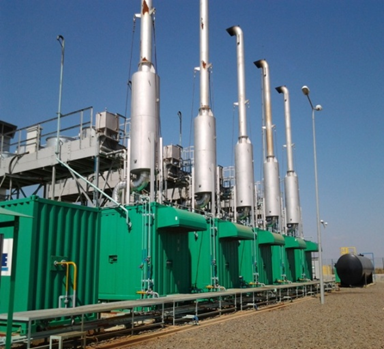 Yundai 7,5 MW
Caterpílar 6,4 MW
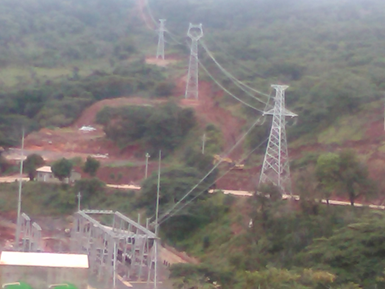 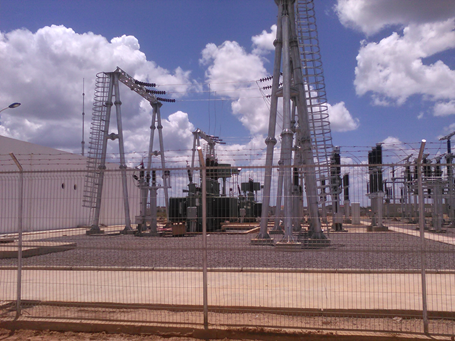 Subestação – 2X10KVA-  110/15 KV
Linha de Transporte 110 KV
PRODUCÇÃO DE ENERGIA ELÉCTRICA
DISTRIBUIÇÃO DE ENERGIA ELÉCTRICA
DISTRIBUIÇÃO DE ENERGIA ELÉCTRICA
PONTO DE SITUAÇÃO SOBRE A DISTRIBUIÇÃO DE ENERGIA ELÉCTRICA NA CIDADE DO LUENA E LUAU
DADOS DE BASE
OBS:
A potência disponível, está ligada às avarias nas máquinas.
O atendimento ao sistema, está ligado ao fraco fornecimento dos combustíveis e lubrificantes.
Conclusões

Tendo em análise o estado actual da produção e distribuição de energia elétrica na província, a Direcção Provincial de Energia Elétrica solicita ao Ministério da Energia e Aguas  a promover  estudo dos rios da província em especial  Cassai, Luizavo, Lucula, Luena e Luanguinga, com objectivo de se apurar as condições possíveis e favoráveis para a construção de aproveitamentos hidroeléctricos.

Estudar as possibilidades de transferência de caudais do rio Cassai para o rio Tchihumbue via rio Tchijileji, com o objectivo de suprir perda de caudais no aproveitamento hidroeléctrico do Dala.

Acelerar a implementação das centrais fotovoltaicas nas sedes Municipais, Comunais e locais de grande concentração populacional.

Divulgar na província do Moxico, os propósitos e planos do Ministério para o período de 2017/2022 tendentes a melhorar o sector eléctrico.
QUEDAS DO RIO CASSAI
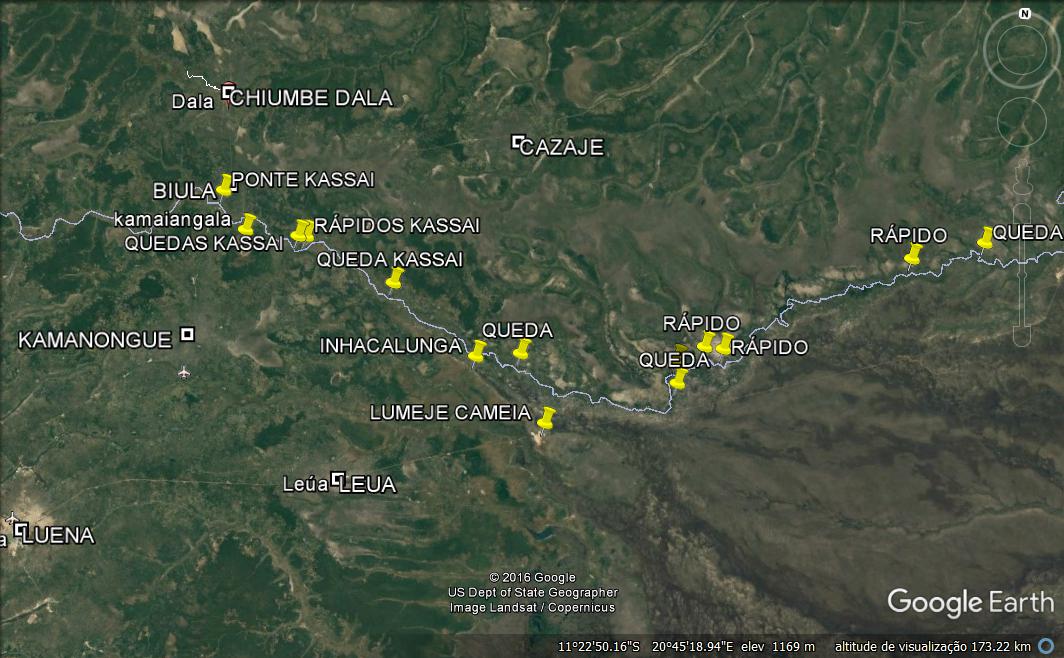 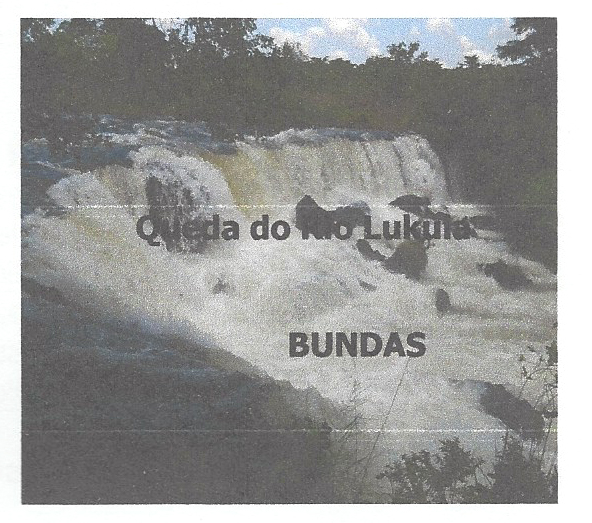 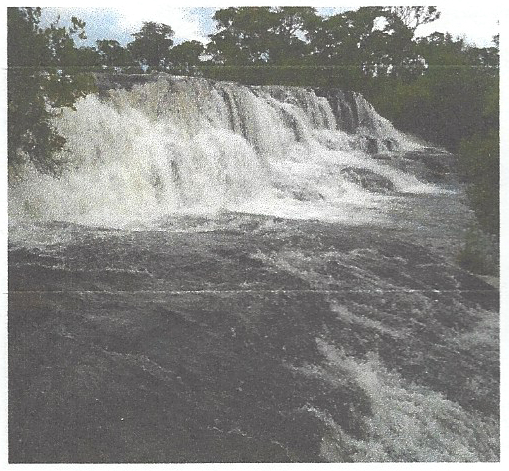 QUEDA DO RIO LUSAVU/CAZOMBO
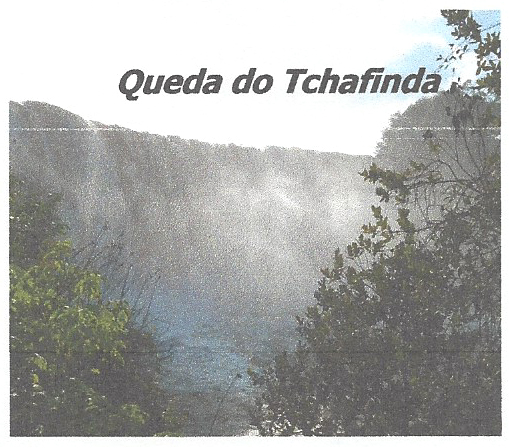 MUITO OBRIGADO